Bonjour!
lundi, le trois février
Travail de cloche
Regardez le vocabulaire de p. 222.
Quelle est votre étape de vie?
Bonjour!
lundi, le trois février

un moment de culture francophone
c’est la vie!
le vocabulaire
les étapes de la vie
une question très profonde
Pourquoi tombons-nous?
Nous tombons pour apprendre comment se lever.
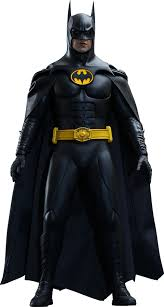 Sommes-nous prêts?

Nous sommes prêts !
Les serments de Strasbourg (The Strasbourg Oaths) is the oldest known document written in the French language.
pp. 222 - 223
une fête		faire une surprise	    un jour férié      l’amour

le bonheur		la mort	le cadeau	    	le gâteau

les glaçons		les bonbons	          les biscuits      l’état civil

la naissance		tomber amoureux de quelqu’un(e)	    

la vieillesse	      les invités
un biscuit
le pain brioché
un coup de foudre
Les étapes de la vie.
p. 223
Ex. 3
Quelle est votre chose préférée à une fête?
À votre avis, quelle est la difference entre l’amour et l’amitié ?
En classe jeudi, le treize février, vous devez écrire un récit qui s’appelle “La Saint-Valentin de Justin.”
Devoirs
Billet de sortie
Quelles sont deux différences entre les fêtes d’anniversaire de votre enfance et celles (those) de votre adolescence?